A
B
SOD1WT
SOD1G93A
SOD1WT
IgG mouse
IgG rabbit
secondary
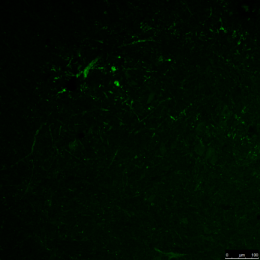 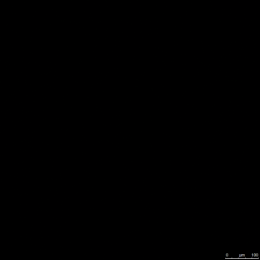 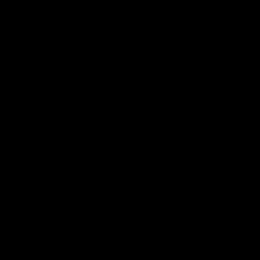 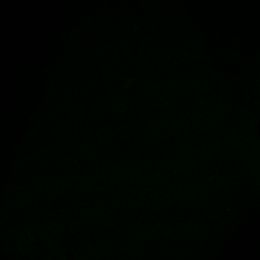 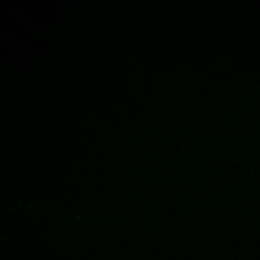 A5C3
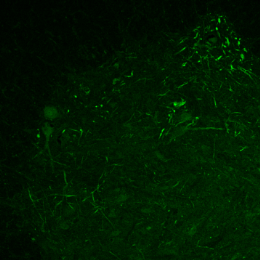 B8H10
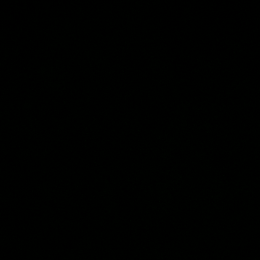 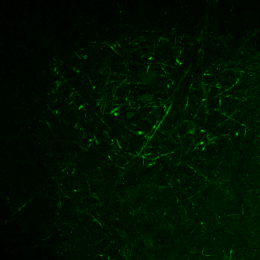 C4F6
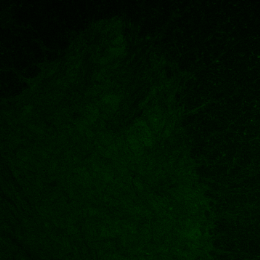 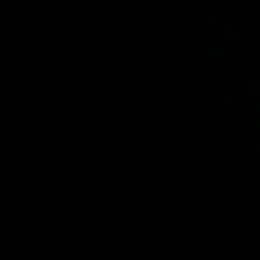 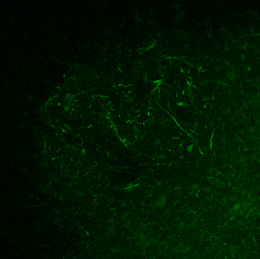 D3H5
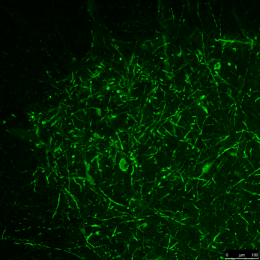 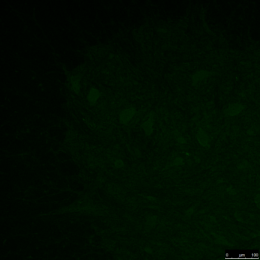 DSE2
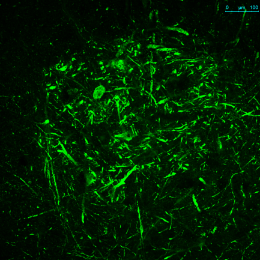 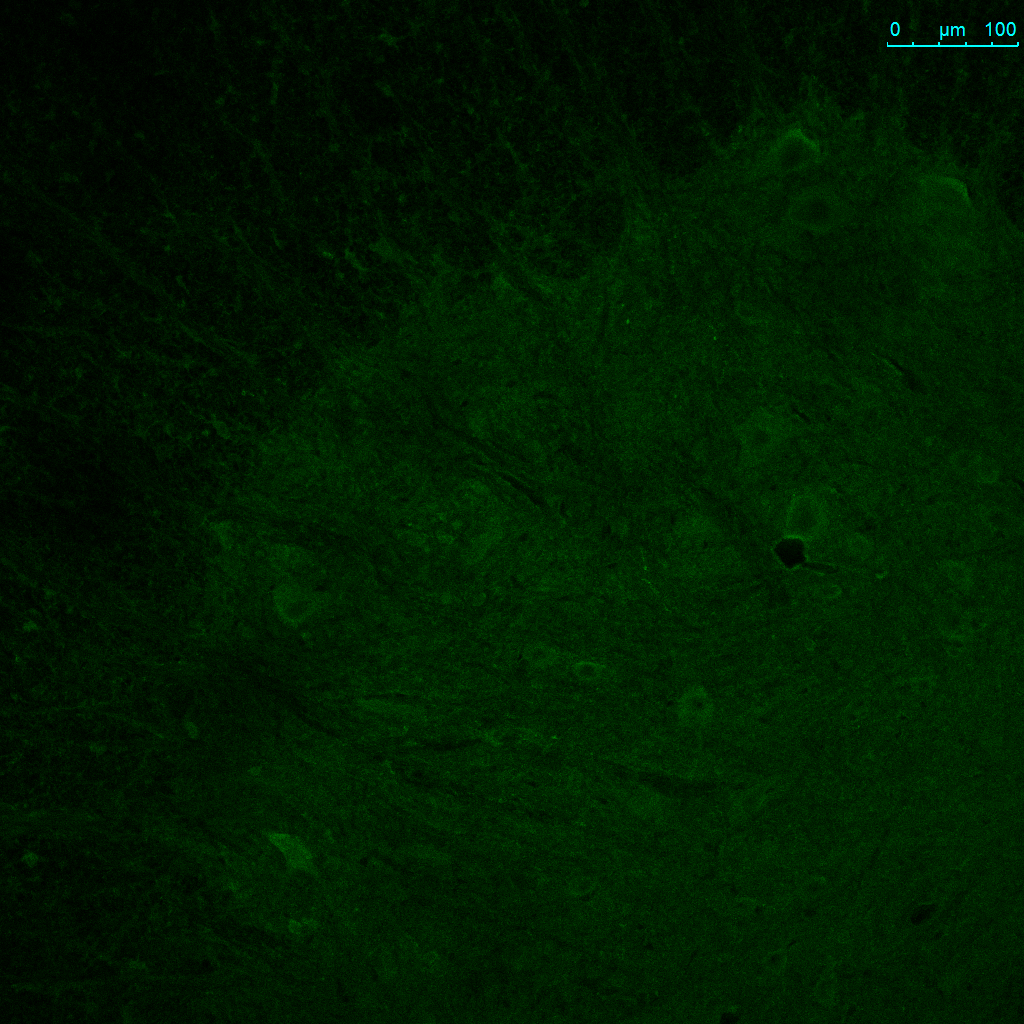 AMF7-63
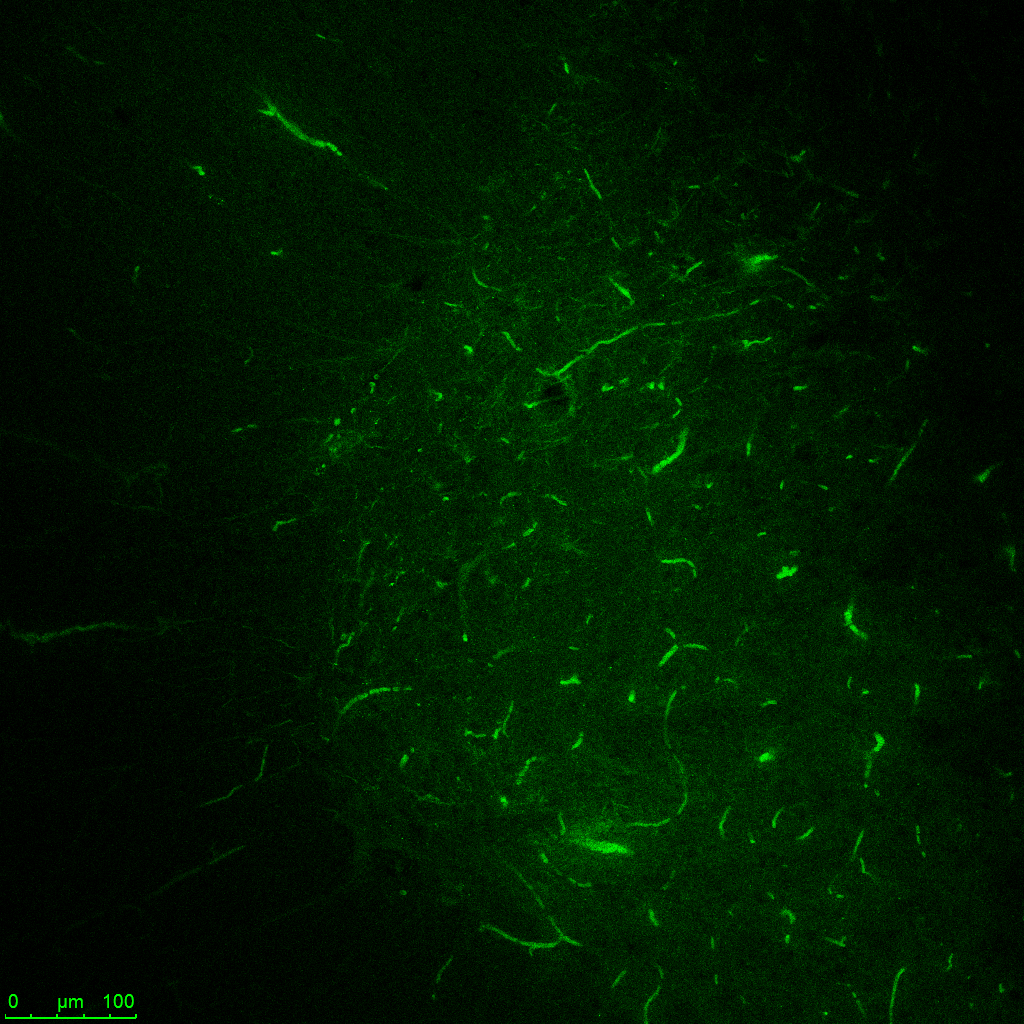 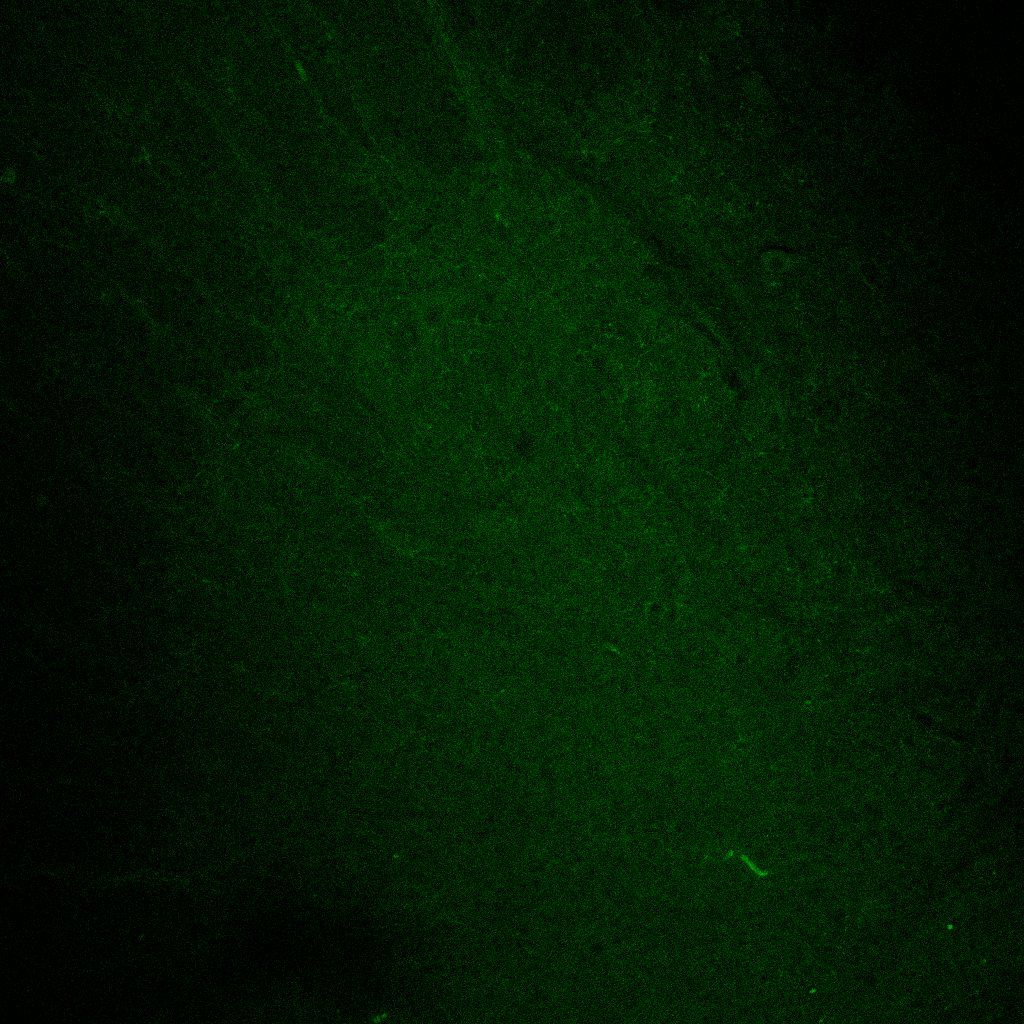 SEDI
Pickles et al. Figure S1
[Speaker Notes: Add Scale bar 100 uM. Put in SEDI]